Telemetry 2.0 and BulkData
Telemetry 2.0 and BulkData
Enabling Telemetry 2.0 & Report Collection
RFC Parameters :
Device.DeviceInfo.X_RDKCENTRAL-COM_RFC.Feature.Telemetry.Enable      (Boolean)
Device.DeviceInfo.X_RDKCENTRALCOM_RFC.Feature.Telemetry.ConfigURL (String)
Device.DeviceInfo.X_RDKCENTRAL-COM_RFC.Feature.Telemetry.Version     (String)
‘2.0’      : Operates only with legacy support
‘2.0.1’   : Operates with T2 report profile and legacy support 
Profiles Present on Device
WebConfig is intended delivery mechanism
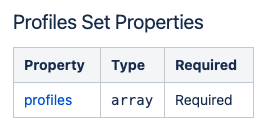 Telemetry 2.0 Report Profiles Configuration
T2 Report Profile Configuration is pushed to device over:
Device.X_RDKCENTRAL-COM_T2.ReportProfiles 
( Value  must be a json configuration blob in string )
Device.X_RDKCENTRAL-COM_T2.ReportProfilesMsgPack 
( Value must be configuration blob in base-64 encoded msgpack  format)

Configures Entire Profile Set
Content is a JSON array ”profiles”: [] where each element is a “profile”
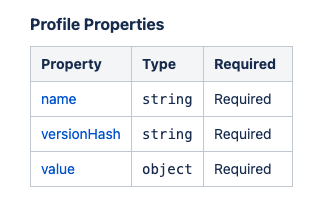 Telemetry 2.0 Report Profiles Structure
Profile Comparison: T2.0 Profile Properties to BulkData data model
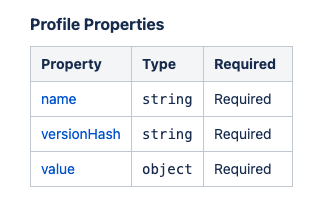 .BulkData.Profile.{i}. (index)
.BulkData.Profile.{i}.
Profile: T2.0 Profile Properties to BulkData data model
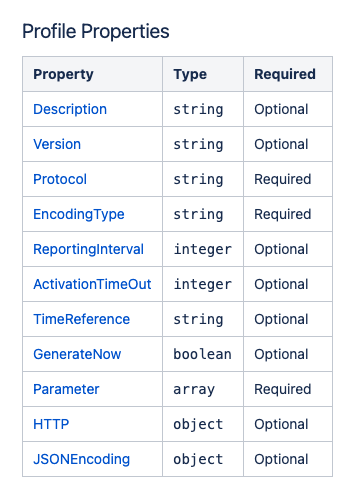 .BulkData.Profile.1.Protocol
.BulkData.Profile.1.EncodingType
.BulkData.Profile.1.ReportingInterval
.BulkData.Profile.1.TimeReference
.BulkData.Profile.1.Parameter.{i}.
.BulkData.Profile.1.HTTP
.BulkData.Profile.1.JSONEncoding
Telemetry 2.0 Report Profile JSON
{ 
    "Description": "T2.0 WHiX data - partial for example", 
    "Version": "0.1", 
    "Protocol": "HTTP", 
    "EncodingType": "JSON", 
    "ReportingInterval": 900, 
    "TimeReference": "0001-01-01T00:00:00Z", 
    "HTTP": { 
	"URL": "https://rdkrtldev.stb.r53.xcal.tv/", 
	"Compression": "None", 
	"Method": "POST", 
	"RequestURIParameter": [
	    { "Name": "profileName", 
	      "Reference": "Profile.Name" }, 
	    { "Name": "reportVersion", 
	      "Reference": "Profile.Version" } ] 
    }, 
    "JSONEncoding": { 
	"ReportFormat": "NameValuePair", 
	"ReportTimestamp": "None" 
    },
    ”Parameter": [ {see next slide}]
 }
Telemetry 2.0 Report Profile JSON: Parameters
{ 
    "Parameter": [
{ "type":"dataModel", "reference":"Profile.Name” } ,
{ "type":"dataModel", "reference":"Profile.Version” },
{ "type":"dataModel", "name":"24Enable", "reference":"Device.WiFi.AccessPoint.1.Enable” } ,
            { "type": "grep", "marker": "WIFI_BYTESSENTCLIENTS_1", "search": "WIFI_BYTESSENTCLIENTS_1:",  "logFile": "wifihealth.txt” },
            {  "type": "event",  "eventName": "WIFI_CWconfig_1_split",  "component": "ccsp-wifi-agent”, ”use”:”absolute” }
    ]
}
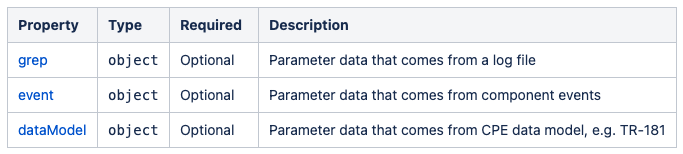 Parameter Type: grep
Gives backward compatible support for existing RDK Telemetry
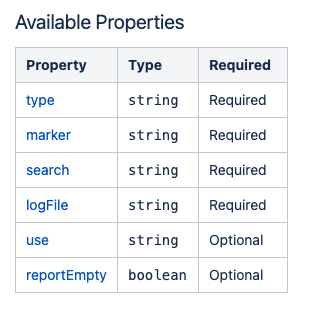 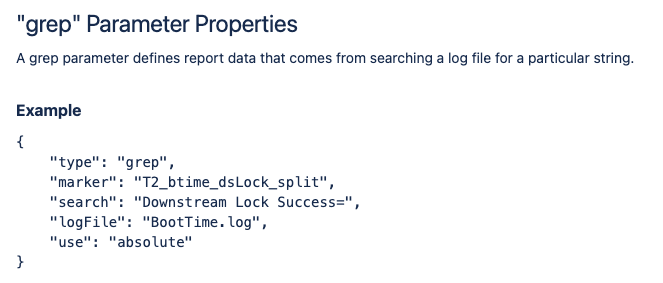 Parameter Type: dataModel
Gives access to system data model, like BulkData “.Reference”
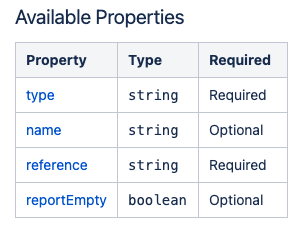 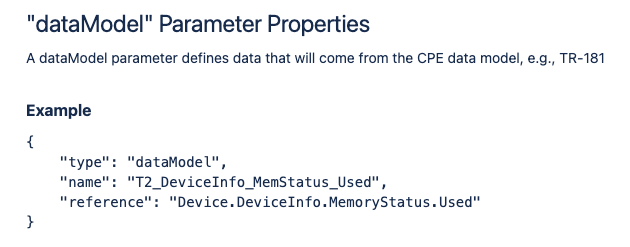 Parameter Type: event
Allows new source of telemetry data direct from components
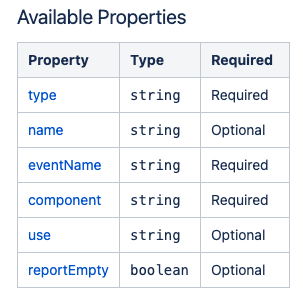 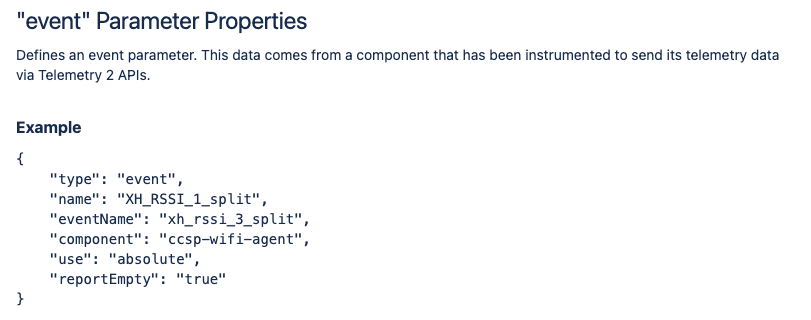 Telemetry 2.0 Future Features/Roadmap
Report on Condition (TriggerCondition) – development complete
Possible New Encoding Types
AVRO
Possible New Protocol Types
Xmidt
MQTT
Possible support for other BulkData properties, e.g.: 
TimeReference
NumberOfRetainedFailedReports
Telemetry 2.0 in RDK Builds
In RDK-B and RDK-V builds now
RPI
XConf supports Telemetry 2.0 Profiles as of Release 3.5